Chapter 26:The Cold War
Section 1:Origins of the Cold War
United States v. Soviet Union
Had been Allies against Germany in WWII
The enemy of my enemy is my friend
America: Capitalist 
Soviet Union: Communist
The two countries did not agree on most things
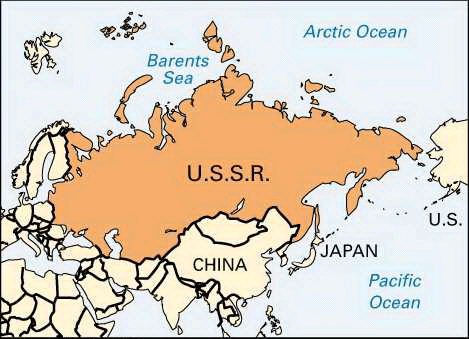 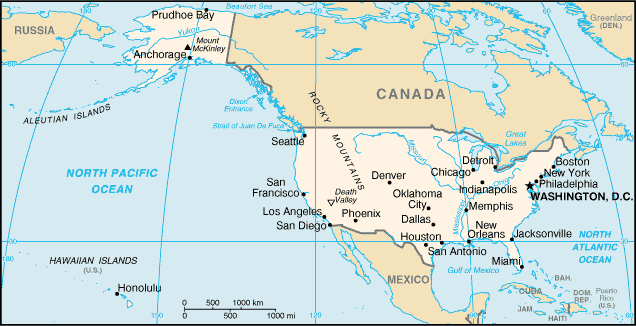 VS.
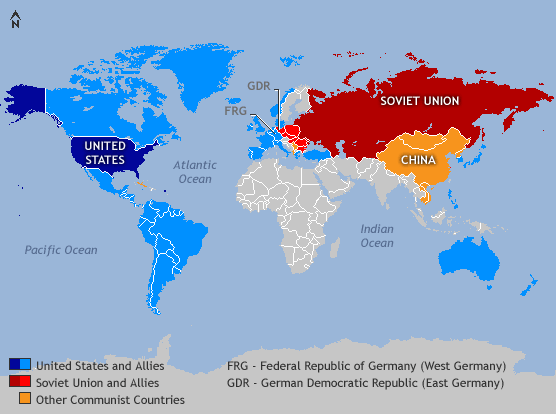 Leaders
Truman: American President
He went to a conference in Potsdam as the newest member of the Big Three
Becomes angry and frustrated
Soviet Foreign Minister Molotov
Stalin: Communist leader of Soviet Union
Wanted Communism to control all countries in his power; thought capitalism was wrong
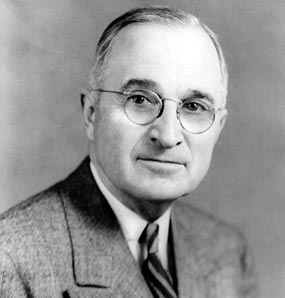 Stalin
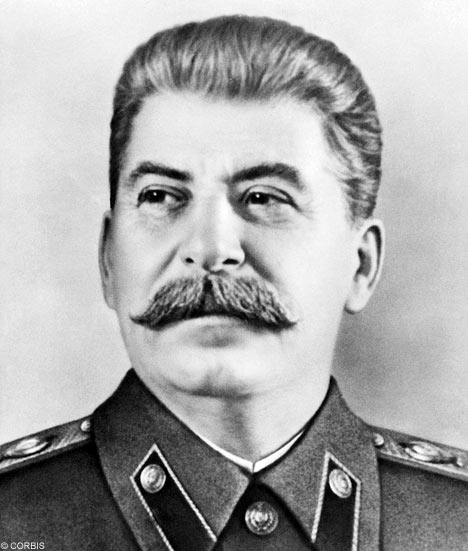 Truman
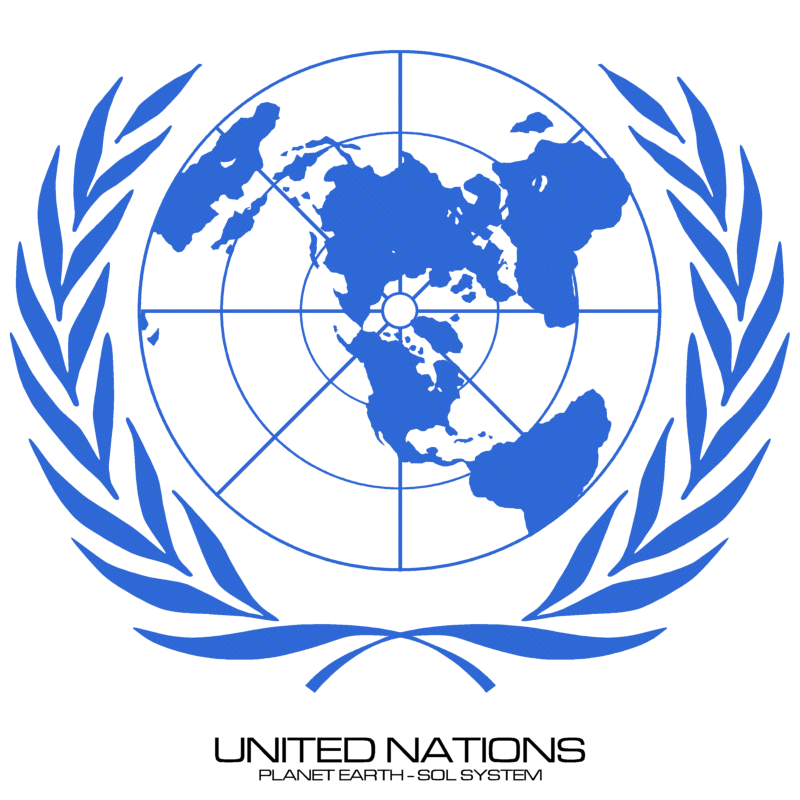 United Nations
A group of representatives from many countries who worked to keep peace between countries
The U.S. and U.S.S.R. ended up using the UN to promote their ideas to other countries and it made the Cold War worse  
General Assembly
Security Council
USA, USSR, Great Britain, France, China
Veto power
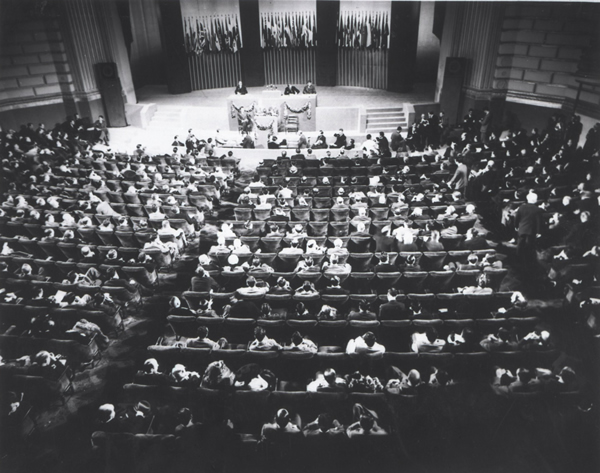 UN, 1945
Potsdam Conference
July 1945
Meeting between major countries involved in WWII
Stalin refused to allow democracy in countries he controlled
Truman knew that there would be trouble between the U.S. and U.S.S.R.
This was the start of the Cold War
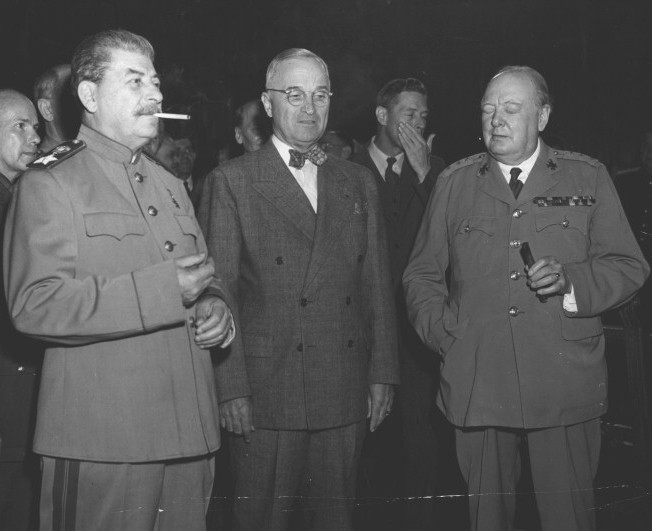 Stalin
Truman
Churchill
Tension Mounts
Satellite nations: countries where Stalin set up communist governments controlled by the S.U.
Albania, Bulgaria, Czechoslovakia, Hungary, Romania, and Poland
Stalin said that Communism and Capitalism could not work together and another war was inevitable
Truman suggested containment: stopping the spread of communism to other countries
“Iron Curtain”: the division between communist eastern Europe and capitalist western Europe
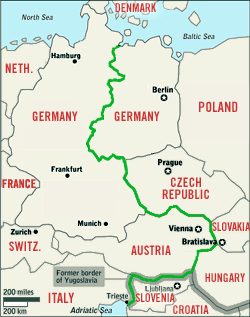 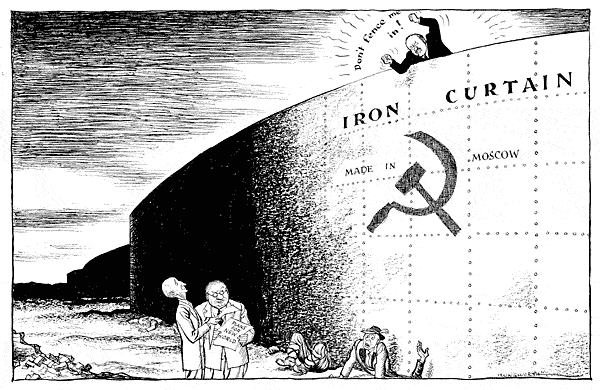 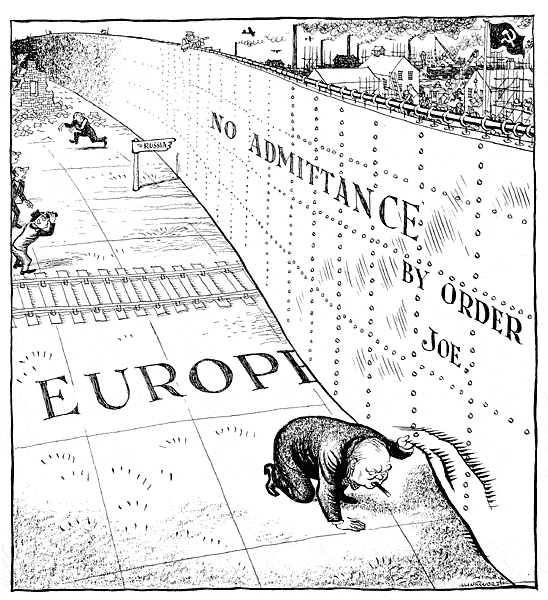 US Aims vs. Soviet Aims in Europe
Encourage communism in other countries
Rebuild eastern European countries hurt during the war
Control eastern Europe to balance US power in western Europe
Keep Germany divided so it would not get too powerful again
Create a new world order: all countries to have self-determination
Gain access to raw materials and markets
Rebuild stable gov’ts in Europe and new markets for American goods
Reunite Germany so it would be more productive
Containment
US foreign policy during the start of the Cold War
Objective?
George Kennan
The Long Telegraph
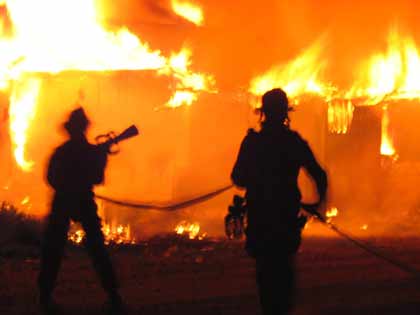 Truman Doctrine
US gave money to Greece and Turkey so they could fight off any attempt at a Communist take-over
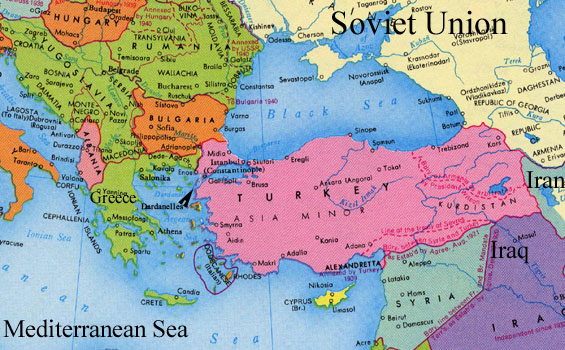 Marshall Plan
plan to give aid to any country whose people were suffering from poverty after the war
1946-1947:  
a terrible winter made things even worse for people who were struggling to rebuild after WWII
Results?
US and USSR fight over Germany
Germany was split into zones
Stalin closed off all access to the city
Berlin Airlift: 327 days of British and American planes flying over Berlin and dropping supplies to the people stuck in the city (food, fuel, medicine, Christmas presents, etc.)
By May 1949, Soviet Union admitted defeat and lifted the blockade
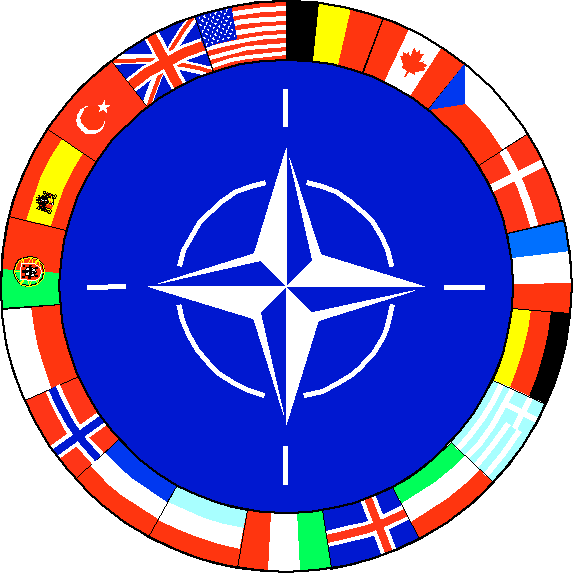 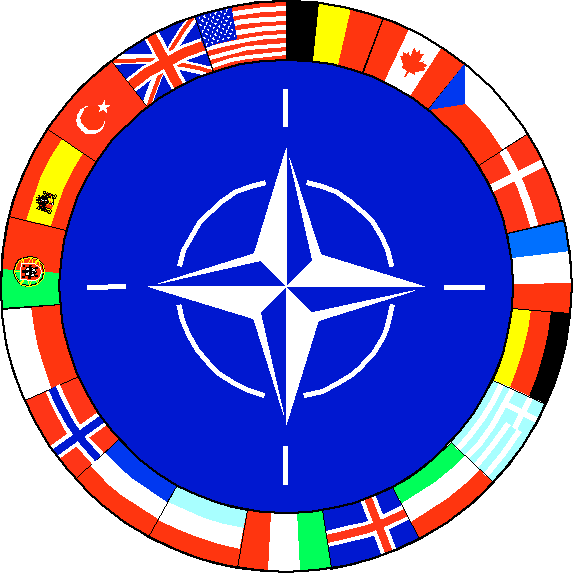 NATO
North Atlantic Treaty Organization
Belgium, Denmark, France, Great Britain, Iceland, Italy, Luxembourg, the Netherlands, Norway, Portugal, United States, and Canada
A military alliance:  
All these countries agreed that they would defend each other if one was attacked
Greece, Turkey, and West Germany joined in the 1950s
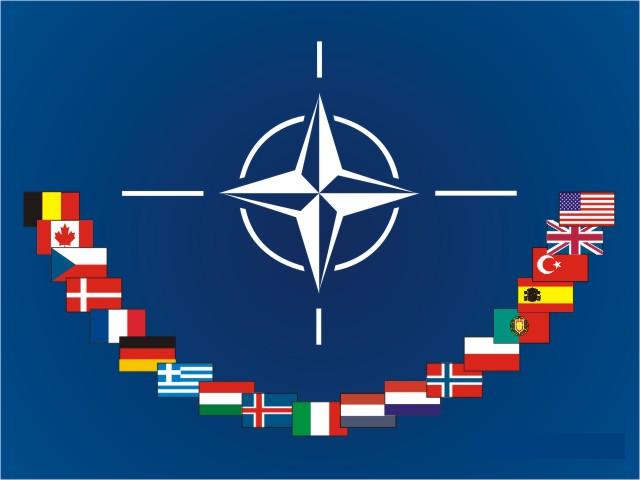 NATO
It had a standing army of 500,000 troops so other countries did not want to attack members of NATO
Warsaw Pact
Soviet Union responds to NATO
 creates the Warsaw Pact- 
a military alliance with satellite nations in Eastern Europe
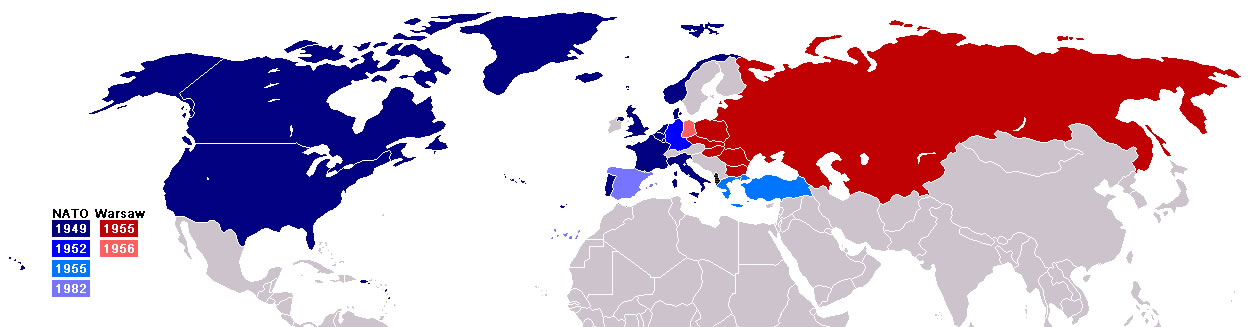 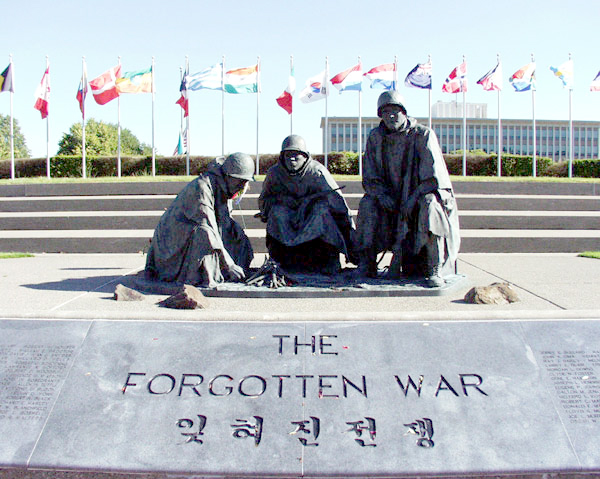 The Cold War Heats Up
Section 2
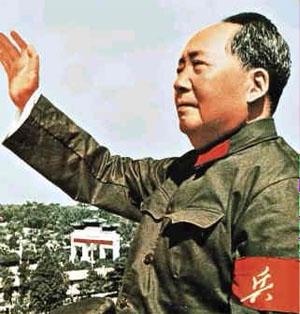 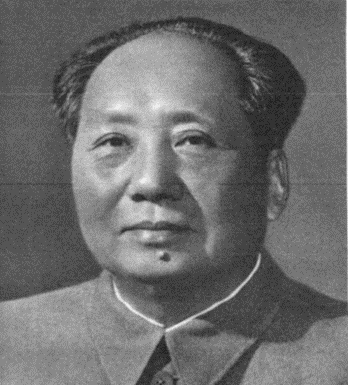 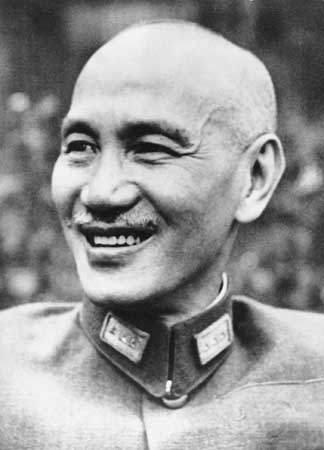 China Becomes a Communist Country
Chiang Kai-shek
Mao Zedong
The nationalists led by Kai-shek fled to Taiwan; 
America and UN reaction?
Communist Advances
Truman announcement 
Scary thought for Americans
Hiroshima or Nagasaki on American soil???
Americans advancements in nuclear weapons 
hydrogen bomb- many times more destructible than the atomic bomb
1952 hydrogen bomb tested and declared US the worlds leading nuclear power
FIRST HYDROGEN BOMB TEST
People were planning how to survive a nuclear attack! (bomb shelters)
DUCK AND COVER
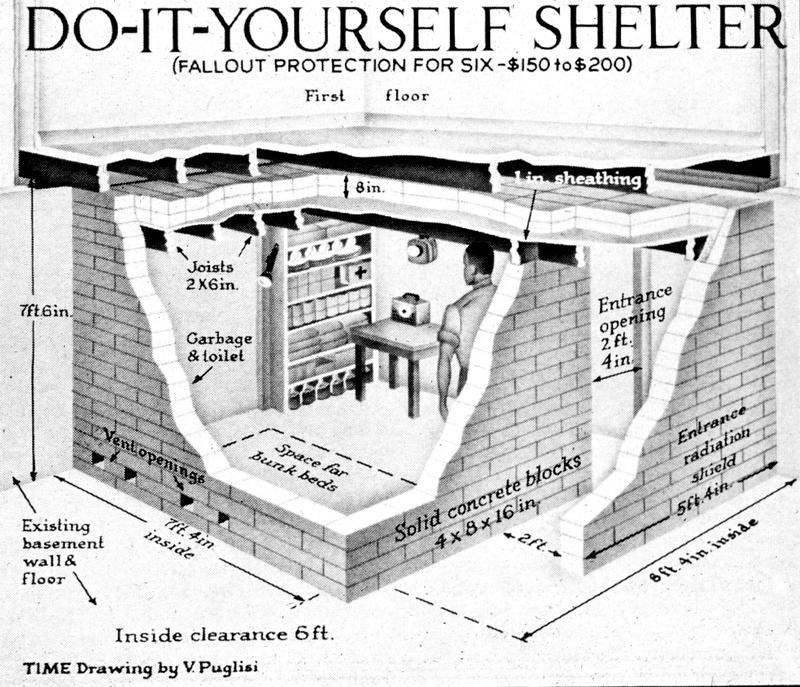 Bomb Shelter
The Cold War at Home
A new Red Scare- many people had joined the communist party but with increasing distrust in Stalin many people quit 
People who had been remotely involved in a communist party were swept up in the wave of persecution

Loyalty Program- Truman headed this program so that all employees hired by the federal government were to be investigated with suspicion of overthrowing the government
HUAC
House Un-American Activities Committee- investigate disloyalty of Communist infiltration of government agencies and the Hollywood movie industry b/c movies had strong influence of the public
 The Hollywood Ten-
Spies
A real communist threat in the United States
Alger Hiss- high ranking government official convicted of perjury for lying in slander case.
Julius and Ethel Rosenberg 
convicted of espionage and executed in 1953.
Korean War
South Korea- had a pro-American government formed (US occupied)
North Korea- had a Communist regime (USSR occupied)
June 25th 1950- Korean War broke out when North Korean troops streamed across the 38th parallel- 
North Korea was aiming at unification by force

Short History of War
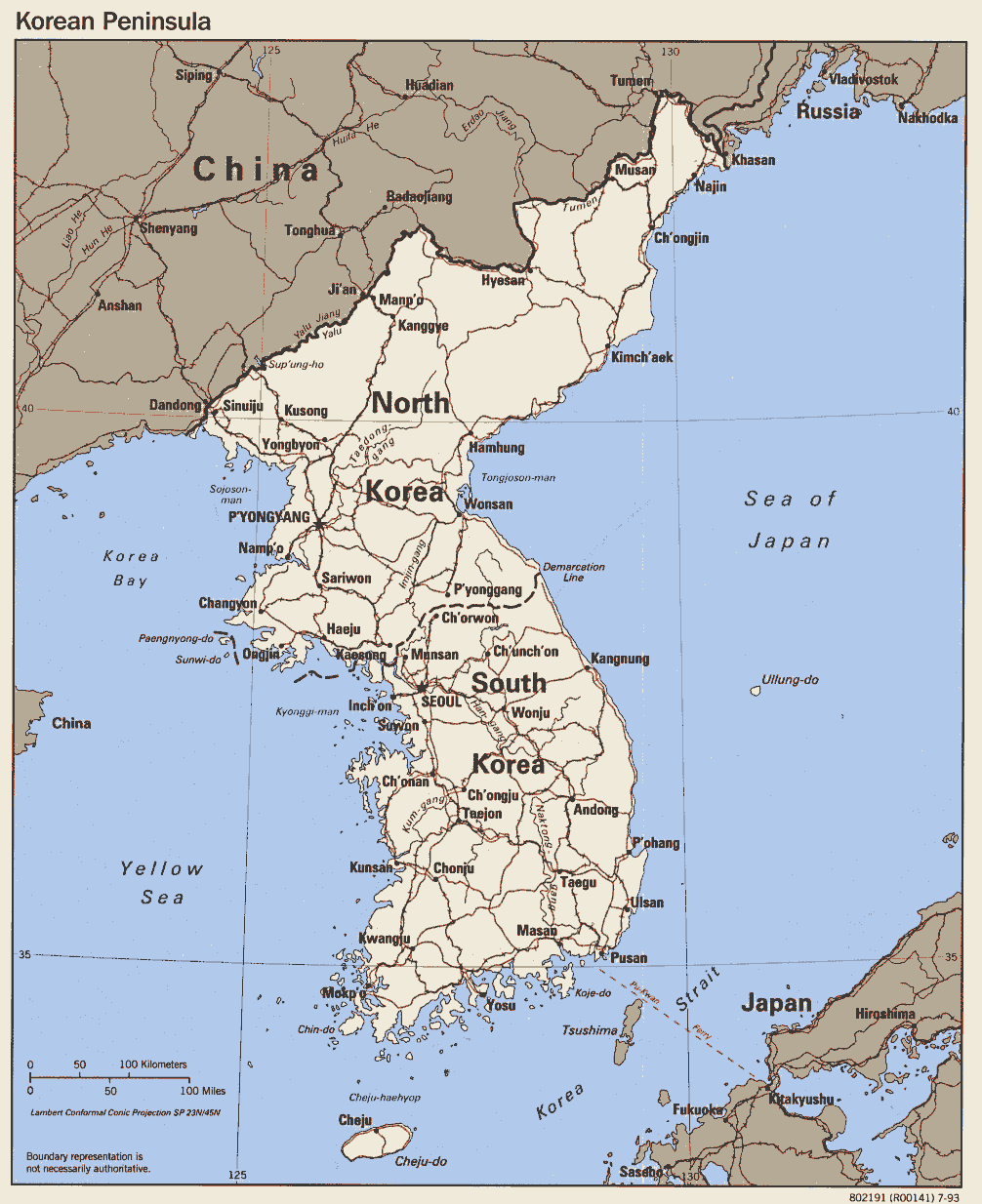 Douglas MacArthur
Anti-communist general chosen to lead UN forces in Korea by Truman
MacArthur helped establish Japan’s new democratic constitution 
Successful in implementing democracy in South Korea
Disliked by politicians but loved by the public and military!